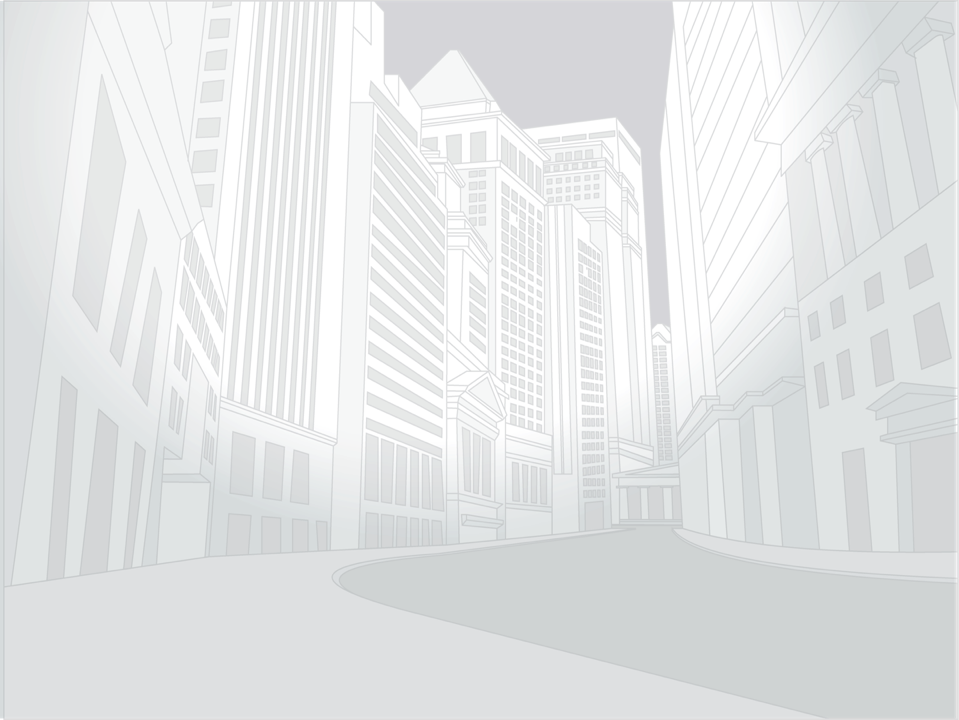 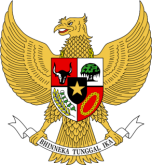 LAPORAN HARTA KEKAYAAN
 APARATUR SIPIL NEGERA

(Surat Edaran Menteri PANRB Nomor 1 Tahun 2015)
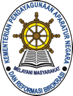 Deputi Bidang Reformasi Birokrasi,
Akuntabilitas Aparatur dan Pengawasan
1
[Speaker Notes: IMPROVING GOVERNANCE WORK]
LATAR BELAKANG
2
DASAR HUKUM
3
Undang-Undang Nomor 28 Tahun 1999 tentang Penyelenggara Negara yang Bersih dan Bebas dari Korupsi, Kolusi, dan Nepotisme (KKN); LHKPN.pdf
Undang-Undang Nomor 30 Tahun 2002 tentang Komisi Pemberantasan Tindak Pidana Korupsi (KPK); LHKPN.pdf
Inpres 5 tahun 2004 tentang percepatan pemberantasan korupsi; Inpres 5 Tahun 2004 ttg Percepatan Pemberantasan Korupsi.pdf
Surat Edaran Nomor SE/03/M.PAN/01/2005 tentang LHKPN ; 
Surat Edaran Nomor SE/05/M.PAN/04/2006 tentang LHKPN; 
Surat Edaran Nomor SE/16/M.PAN/10/2006 tentang Tindak Lanjut Penyampaian LHKPN; LHKPN.pdf
Surat Edaran Nomor SE/01/M.PAN/01/2008 tentang Peningkatan Ketaatan LHKPN Untuk Pengangkatan Pegawai Negeri Sipil Dalam Jabatan; HKPN.pdf
Surat Edaran Nomor 05 Tahun 2012 tentang Kewajiban Penyampaian dan Sanksi Atas Ketidakpatuhan Terhadap Kewajiban Laporan Harta Kekayaan Penyelenggara Negara di Lingkungan Kementerian/Lembaga dan Pemerintah Daerah; LHKPN
Surat Edaran Nomor 1 Tahun 2015 tentang  Kewajiban Penyampaian Laporan Harta Kekayaan Aparatur Sipil Negara (LHKASN) Di Lingkungan Instansi Pemerintah,LHKASN.pdf.
Muatan Surat Edaran Nomor 1 Tahun 2015 Pimpinan Instansi Pemerintah untuk menetapkan  kebijakan :
4
1
2
3
4
5
SUBYEK LHKPN
5
SUBYEK LHKPN
6
LHKPN DAN LHKASN
7
TUJUAN UTAMA UU ASN
Kesejahteraan
Kualitas Pelayanan Publik
Pengawasan dan Akuntabilitas
Independensi dan Netralitas  
Kompetensi
Kinerja/ Produktivitas Kerja
Integritas
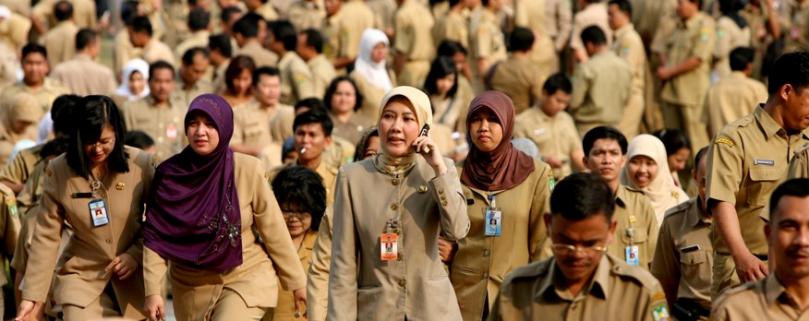 setkab.go.id
FUNGSI DAN PERANPEGAWAI ASN
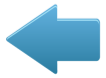 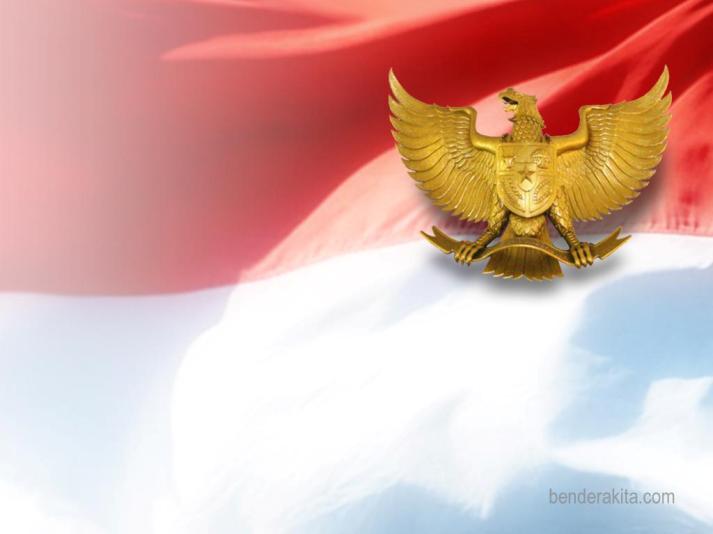 Fungsi:
pelaksana kebijakan publik;
pelayan publik; dan
perekat dan pemersatu bangsa
Peran Pegawai ASN: 
Sebagai perencana, pelaksana, dan pengawas penyelenggaraan tugas umum pemerintahan dan pembangunan nasional melalui pelaksanaan kebijakan dan pelayanan publik yang profesional, bebas dari intervensi politik, serta bersih dari praktik korupsi, kolusi, dan nepotisme
ASN SEBAGAI PROFESI 
BERLANDASKAN PADA PRINSIP:
nilai dasar;
kode etik dan kode perilaku;
komitmen, integritas moral, dan tanggung jawab pada pelayanan publik;
kompetensi yang diperlukan sesuai dengan bidang tugas;
kualifikasi akademik;
jaminan perlindungan hukum dalam melaksanakan tugas; dan
profesionalitas  jabatan
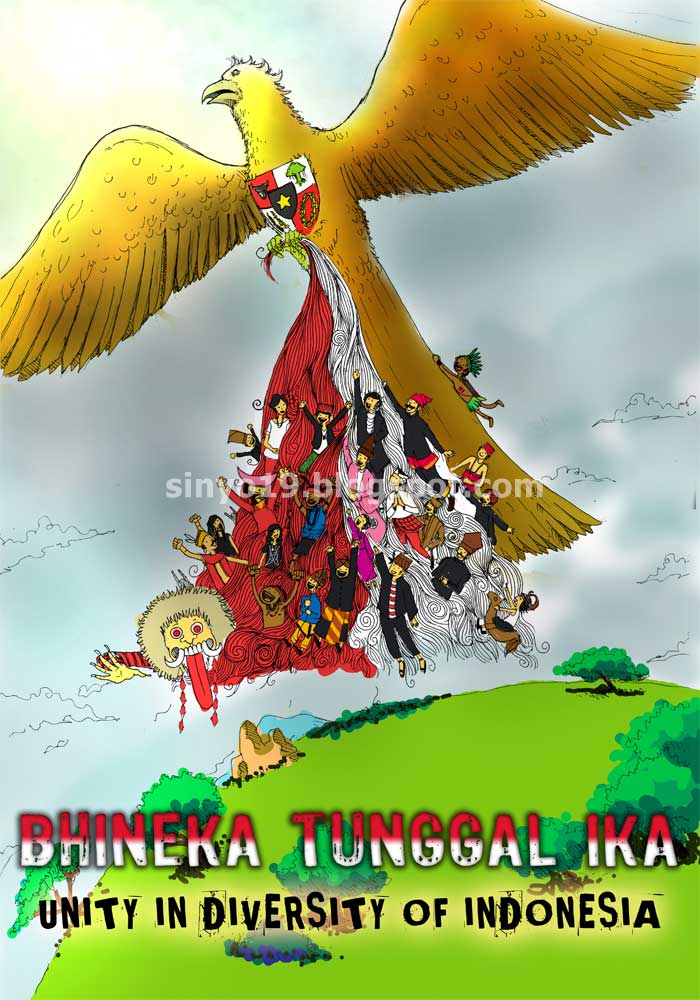 http://sinyo19.blogspot.com
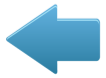 HAK DAN KEWAJIBAN ASN
JENIS
HAK
KEWAJIBAN
gaji, tunjangan, dan fasilitas;
cuti;
jaminan pensiun dan jaminan hari tua;
perlindungan; dan
pengembangan kompetensi.
PNS
Pasal 1 butir 3 & Pasal 7
setia dan taat pada Pancasila, UUD NRI 1945, NKRI, dan pemerintah yang sah;
menjaga persatuan dan kesatuan bangsa;
melaksanakan kebijakan pemerintah;
menaati ketentuan peraturan perundang-undangan;
melaksanakan tugas kedinasan;
menunjukkan integritas dan keteladanan; 
menyimpan rahasia jabatan
bersedia ditempatkan di seluruh wilayah NKRI
gaji, tunjangan, dan fasilitas;
cuti;
perlindungan; dan
pengembangan kompetensi.
PPPK
Pasal  1 butir 4 & Pasal 7
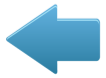 Mengapa LHKASN?
Latar Belakang
SE Menteri PANRB Nomor 1 Tahun 2015 tentang Kewajiban Penyampaian Laporan Harta Kekayaan Aparatur Sipil Negara (LHKASN) di Lingkungan instansi Pemerintah
LHKPN
LHKASN
DEFINISI
13
DEFINISI LHKASN
14
FORMULIR LHKASN
Cara memperoleh formulir LHKASN
16
MUATAN LHKASN
17
HARTA YANG DILAPORKAN
ATAS NAMA SIAPAPUN
18
PENYAMPAIAN LHKASN
19
WAKTU PENYAMPAIAN

3 (tiga) bulan setelah kebijakan ditetapkan; 
1 (satu) bulan setelah diangkat dalam jabatan; 
1 (satu) bulan setelah berhenti dari jabatan.
DITUJUKAN


PIMPINAN ORGANISASI melalui APIP
Kebijakan yang Perlu Diterapkan Oleh Pimpinan Instansi Pemerintah
TUGAS APIP DALAM LHKASN
21
FORM LHKASN
22
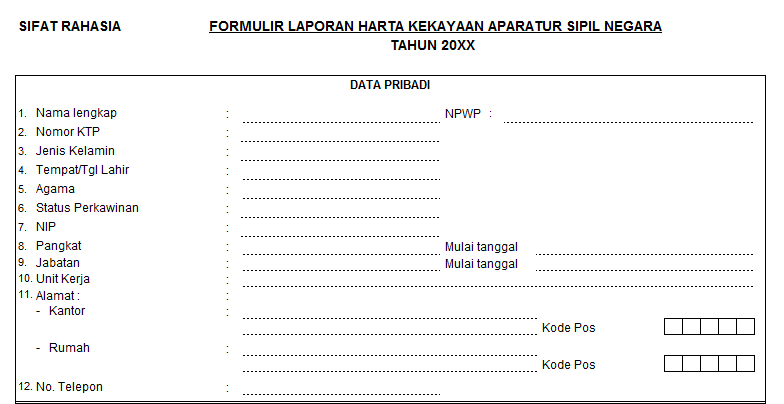 FORM LHKASN
23
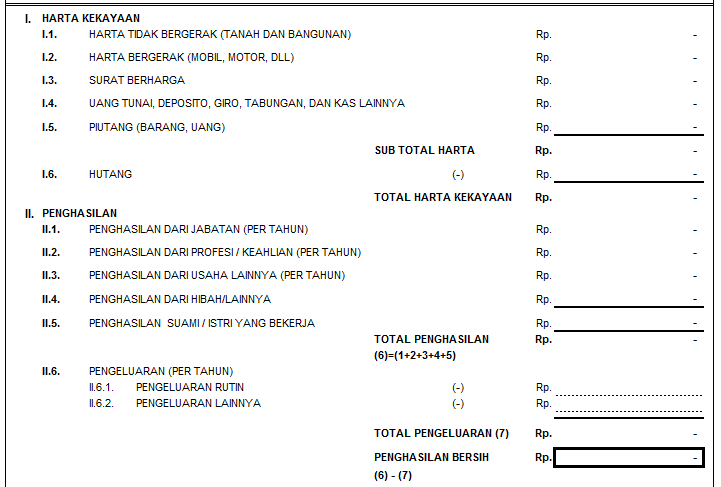 FORM LHKASN - HARTA
24
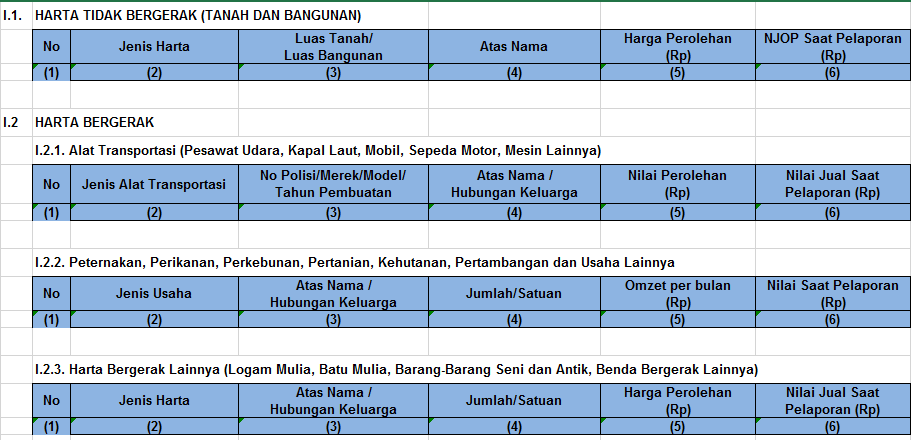 FORM LHKASN - HARTA
25
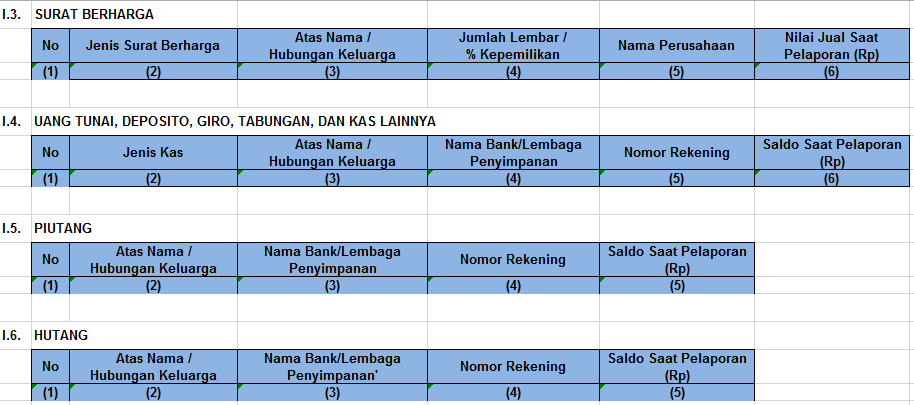 FORM LHKASN - PENGHASILAN
26
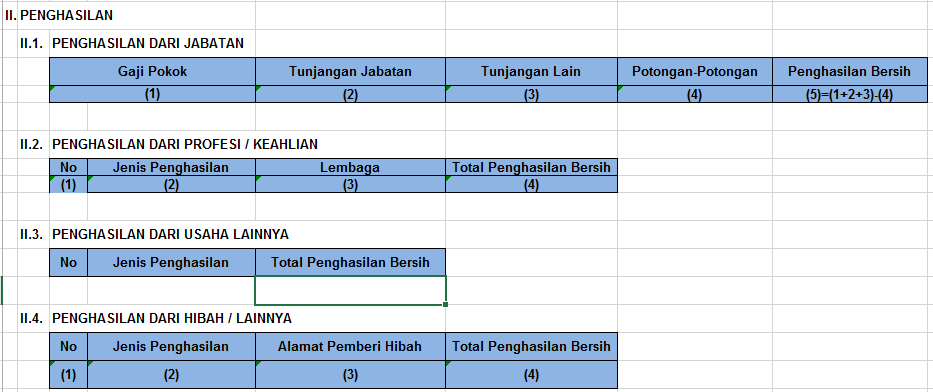 Kebijakan Lanjutan LHKASN
Bentuk LHKASN
Klik untuk melihat form LHKASN dalam bentuk excel
Pengisian LHKASN Melalui Aplikasi Harta Kekayaan (Siharka)
Masuk ke alamat url siharka di https://siharka.menpan.go.id
Klik untuk petunjuk pengisian aplikasi siharka
Terima kasih
30